Bridge Law: Advisement and Career Planning
Bridge Law: Advisement and Career Planning
Students should log into ASPEN 
Login ID – student’s lunch code
Password – student
Click on left side of page – Page Directory
Click – SLDS
Click – SLDS picture of students climbing staircase
Click on My Career Plan
9th Grade 3 Occupations (1 task)
10th Grade Interest Profiler
11th grade Postsecondary Schools
12th grade "My Next Step”
Remember :
9th grade does 1
10th grade does 1 & 2
11th grade does 1, 2 & 3
12th grades does 1,2,3 &4
9th – 12th grade - Login into https://cis360.org
Username:  georgia-ae
Password:  CISGeorgia&2019
Click – Assessments – Top Right of Page
Click -  Ability Explorer
Click Start – this should take 20-30 minutes to complete – 104 items 
 Each statement describes a different activity and the student rates how good they are at doing the activity or how well they think they could do the activity.
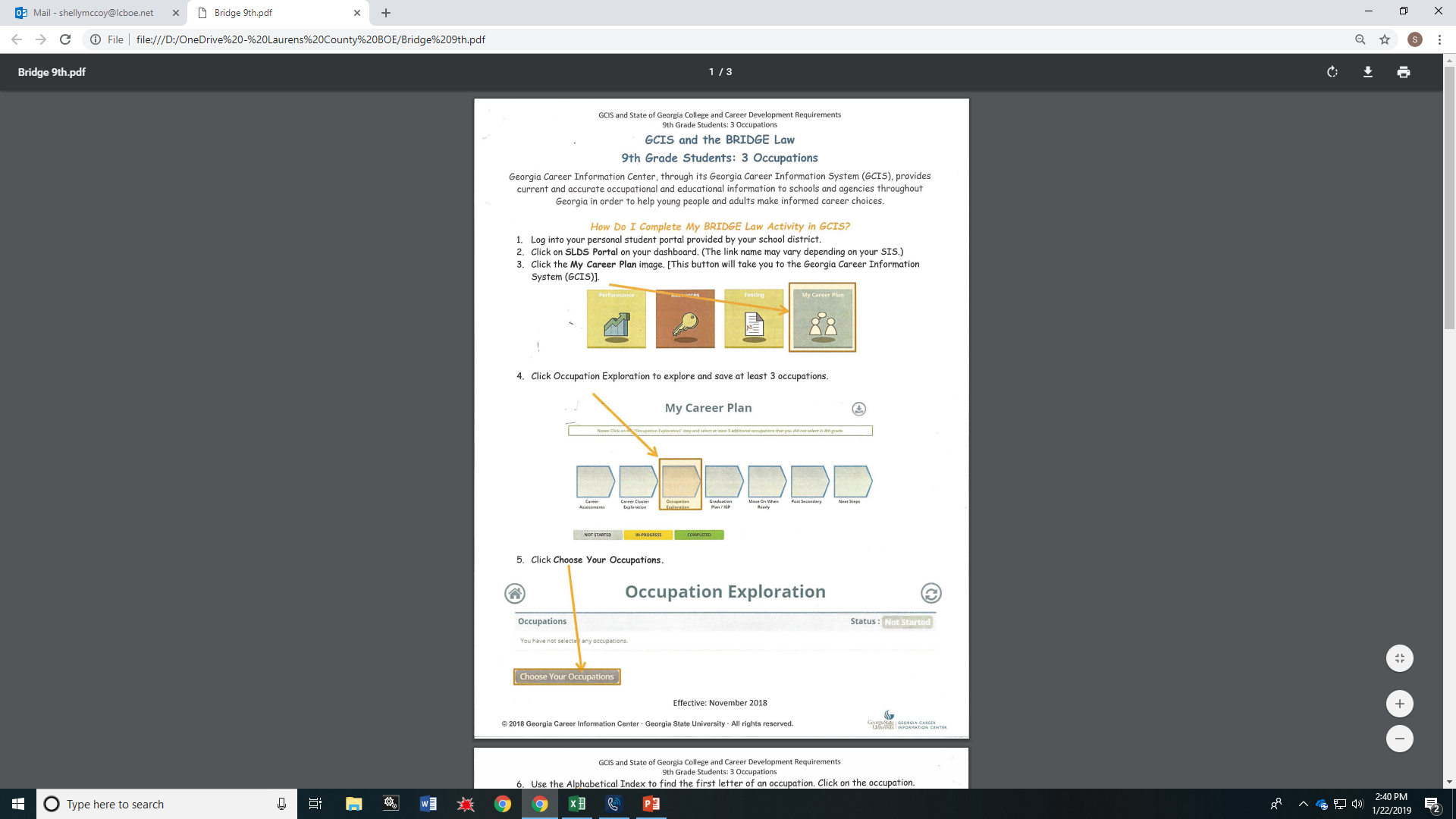 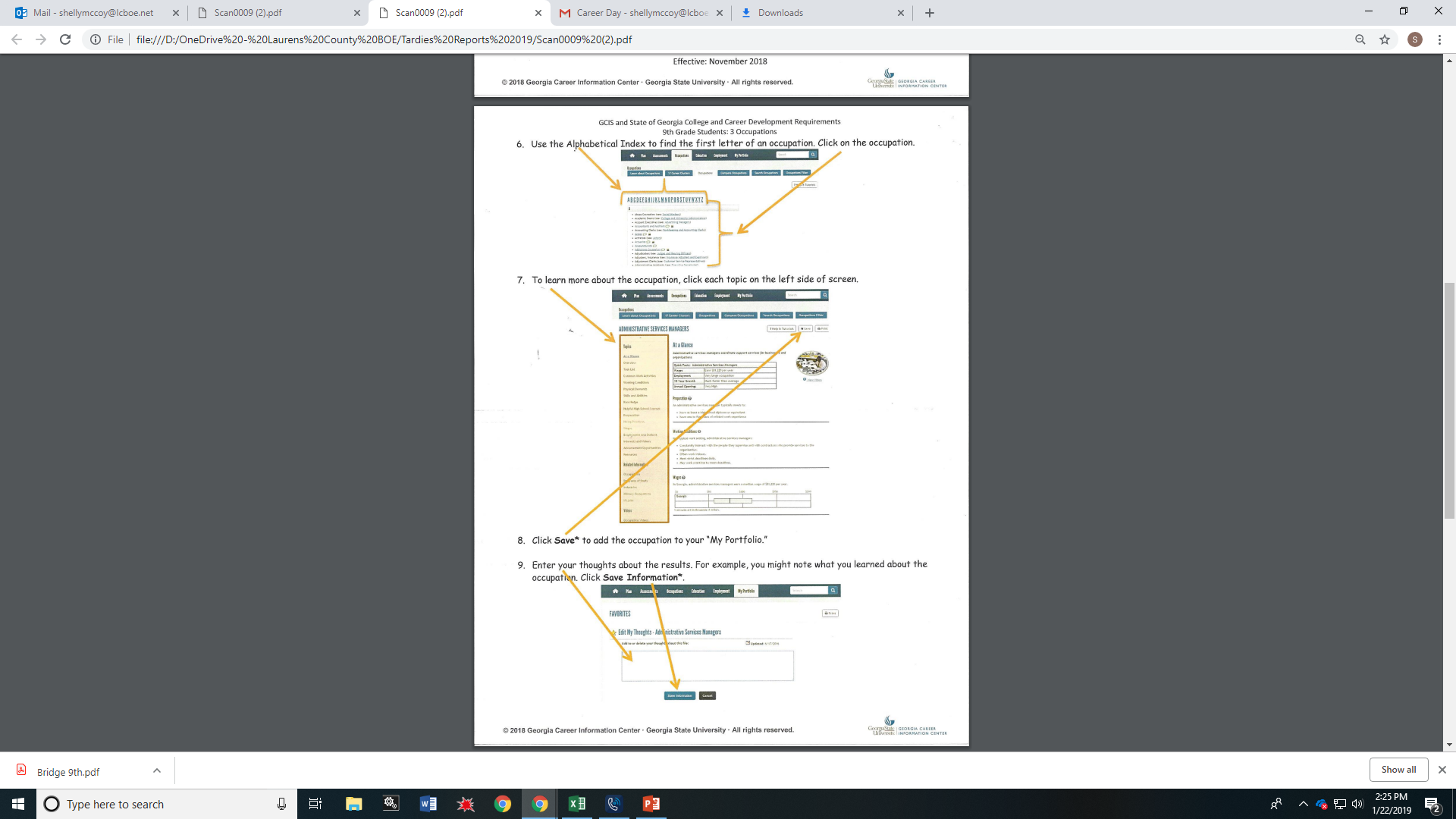 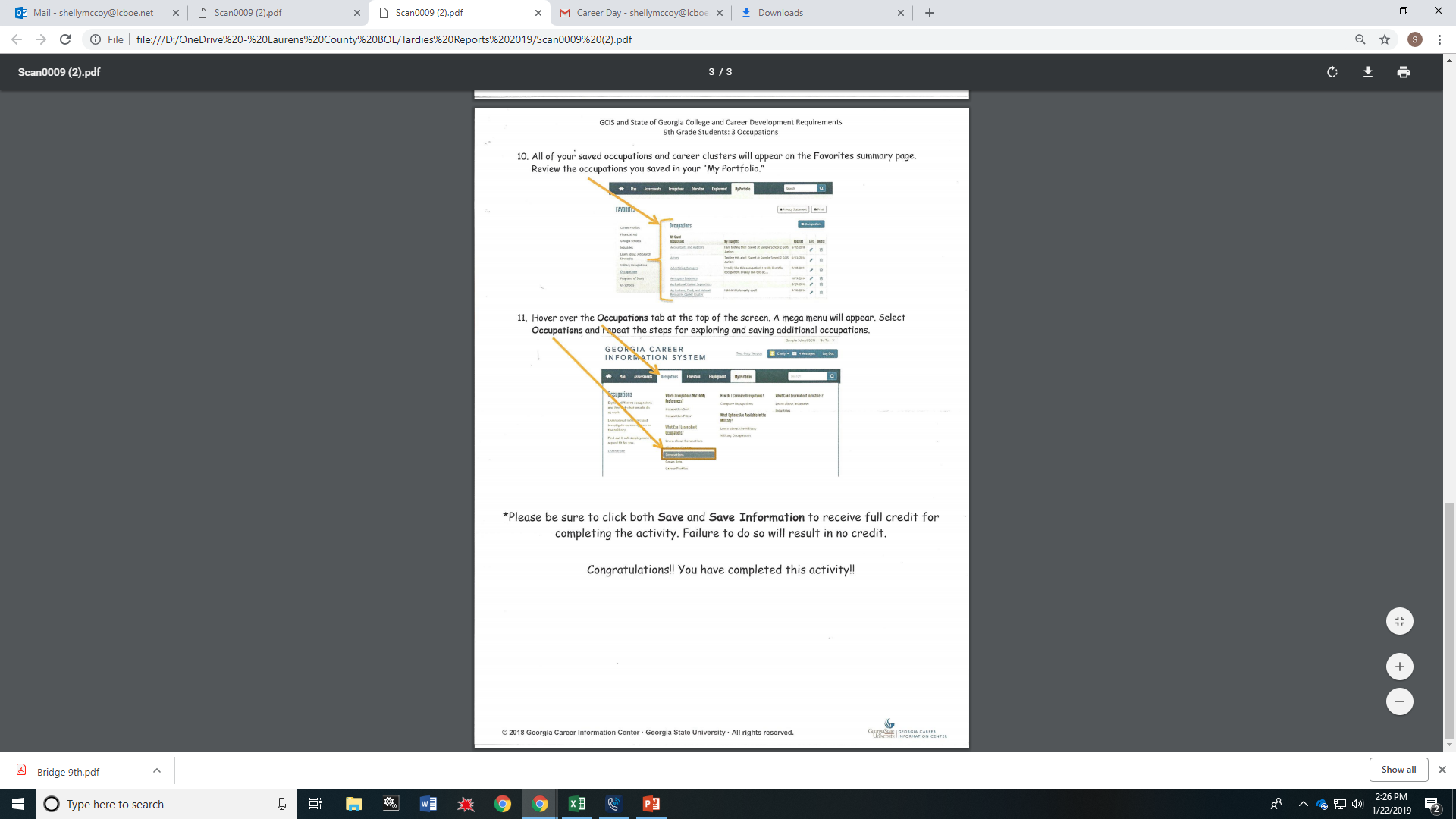 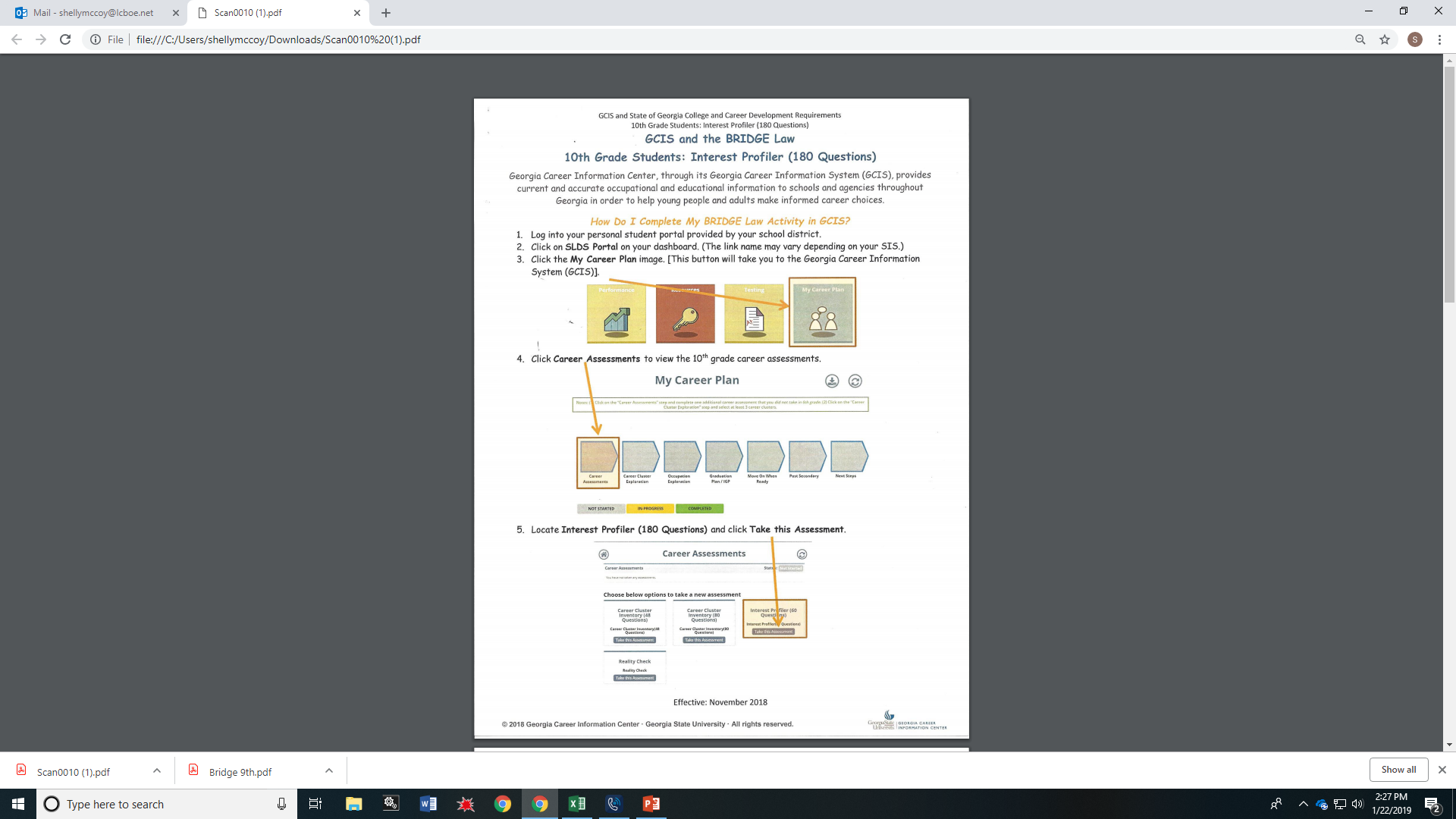 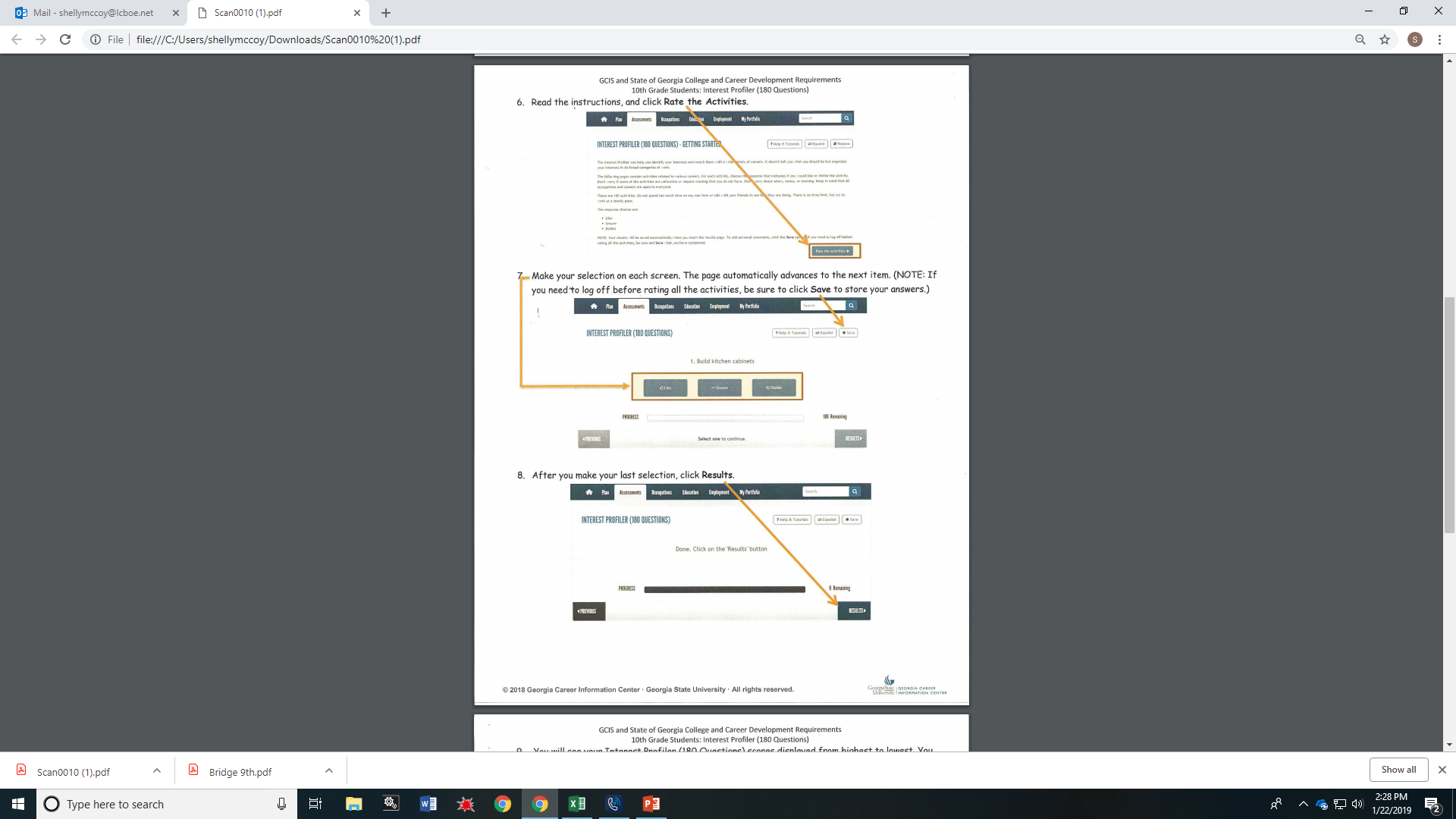 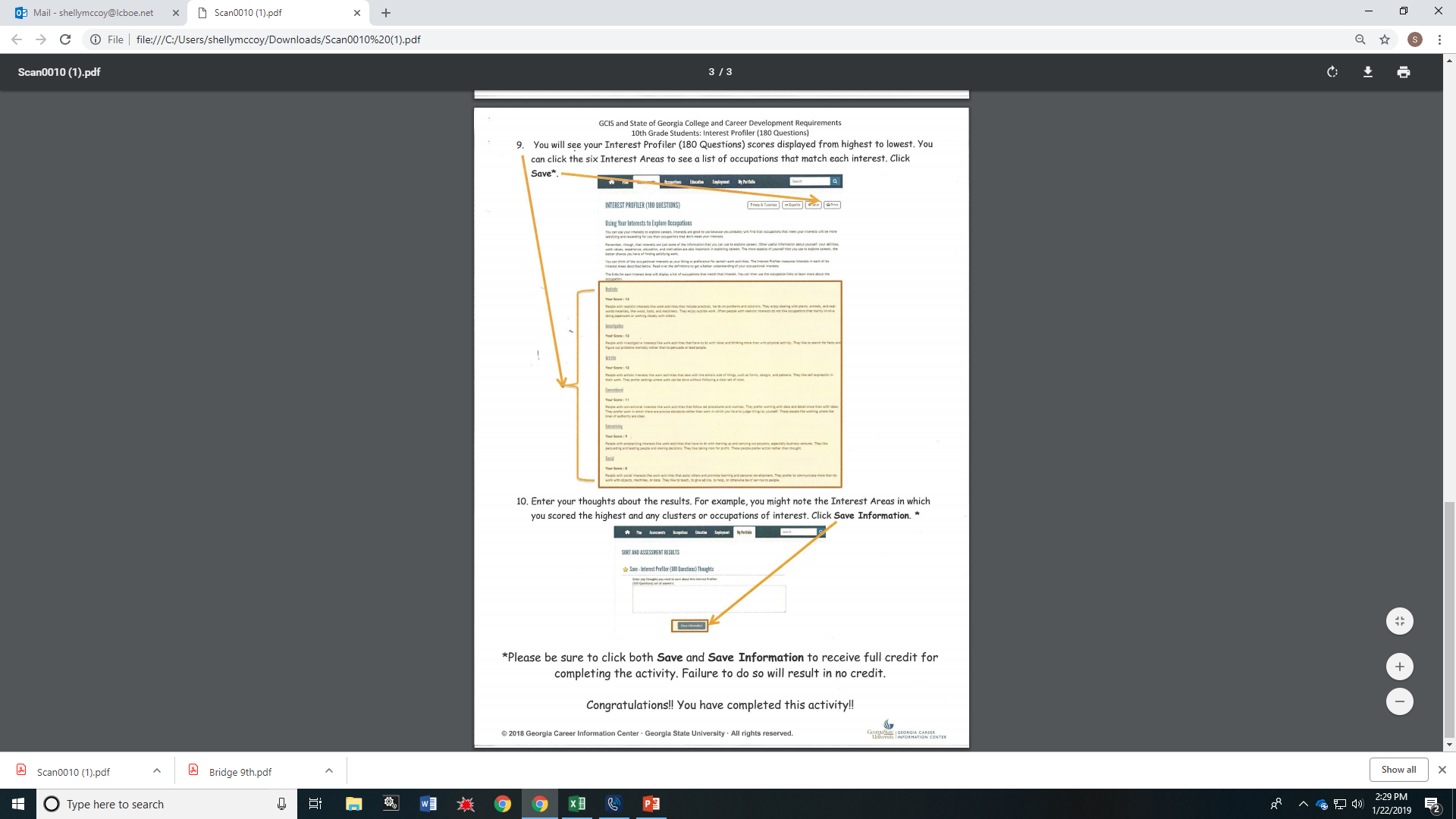 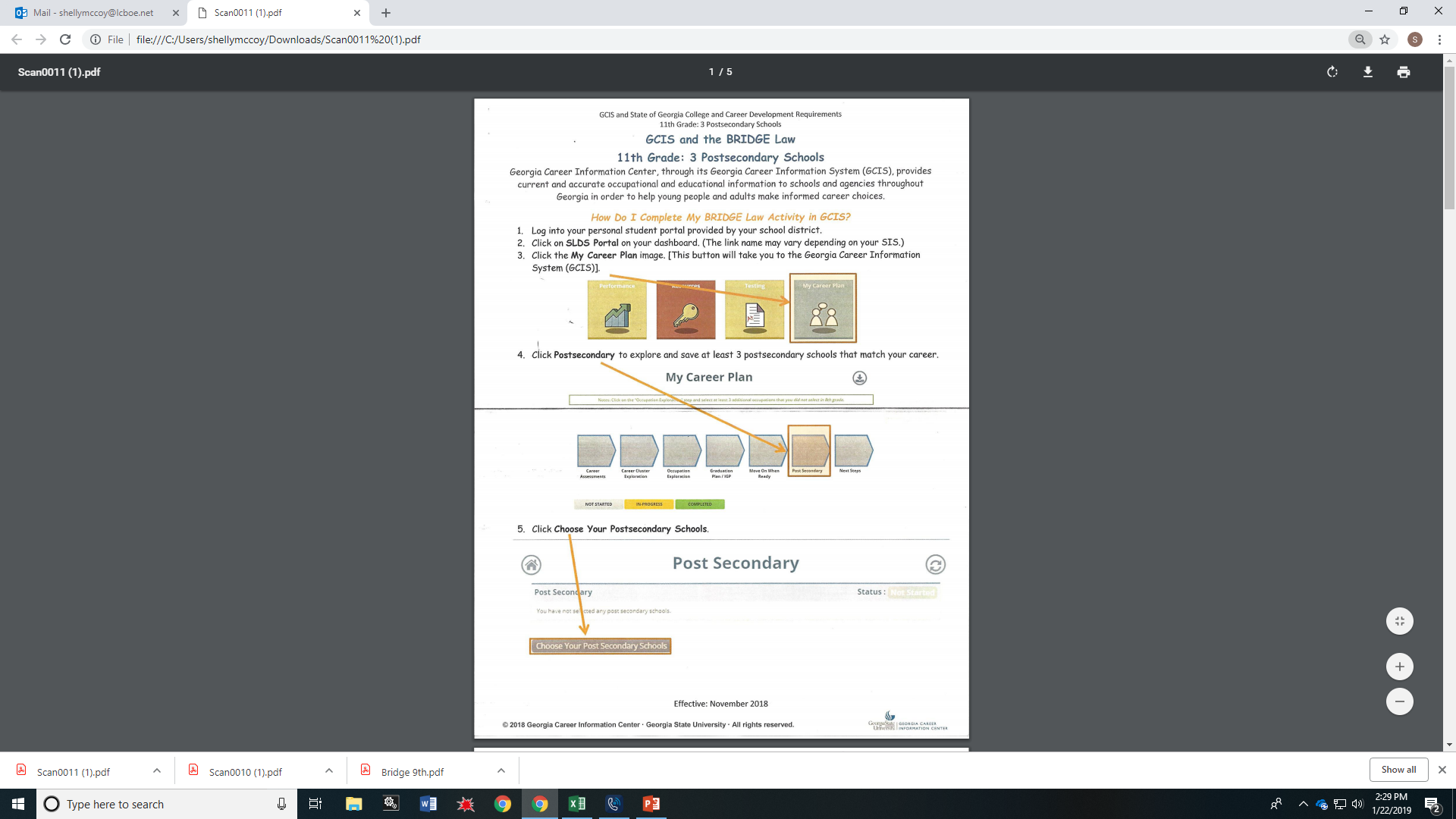 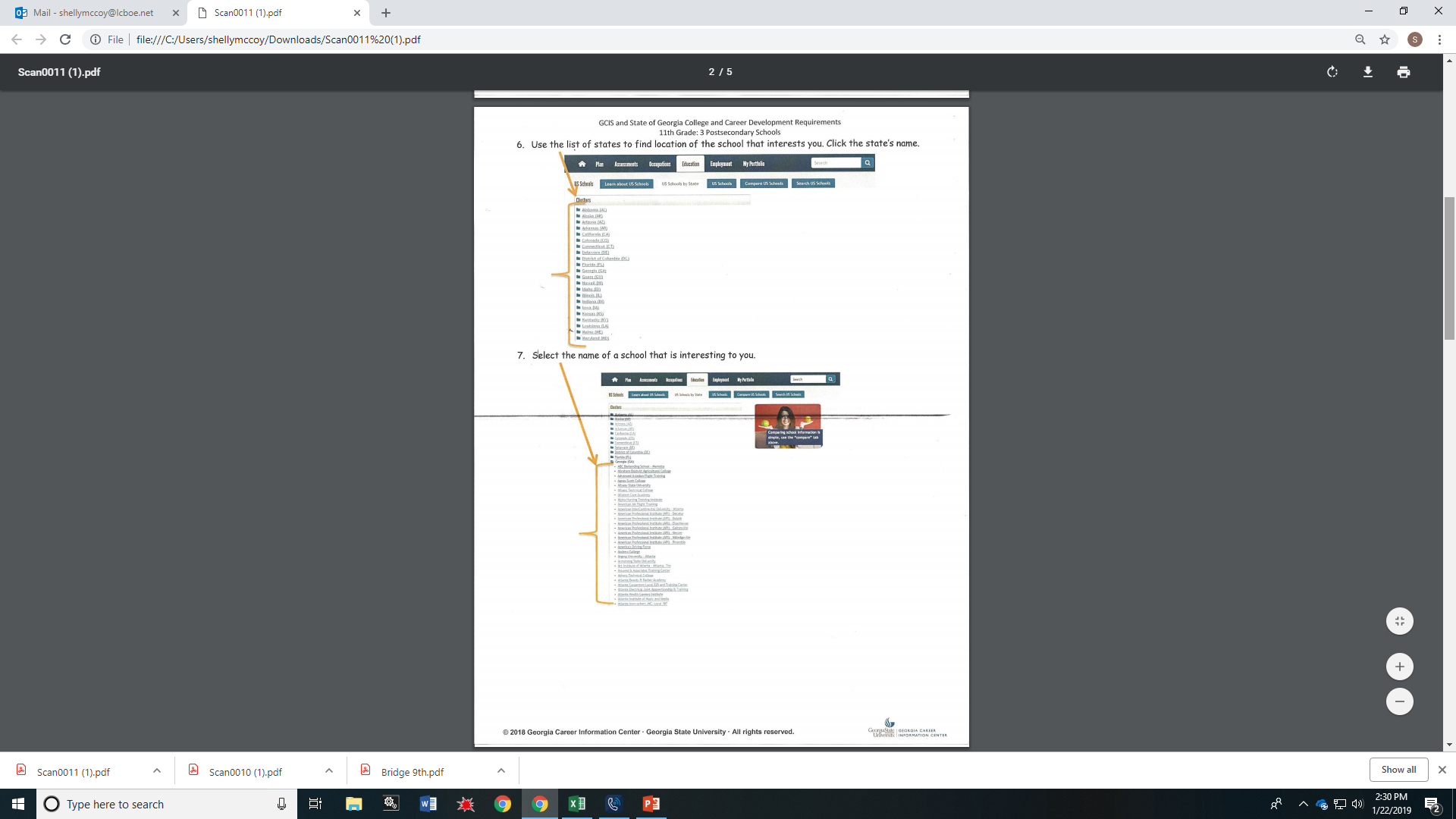 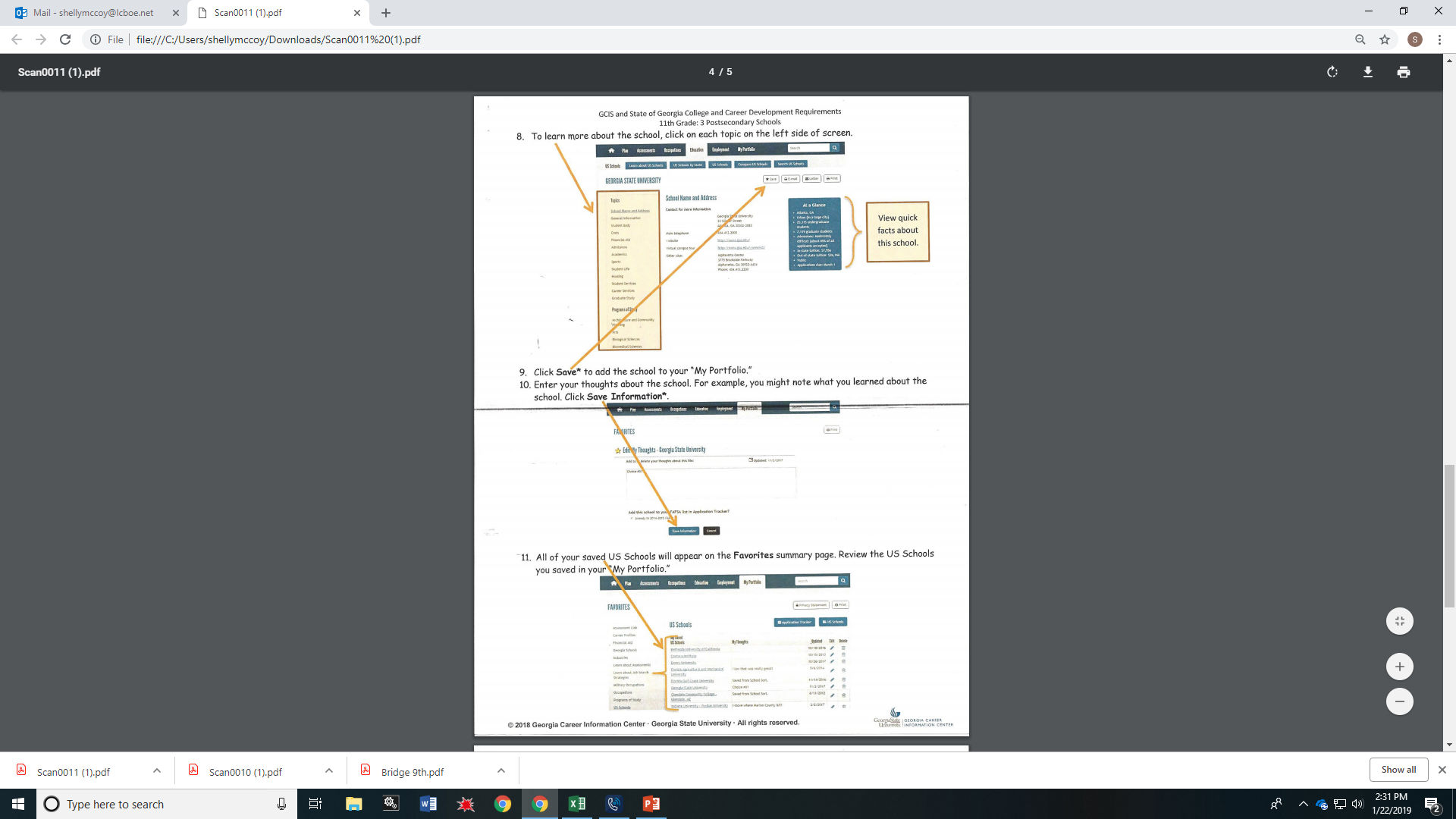 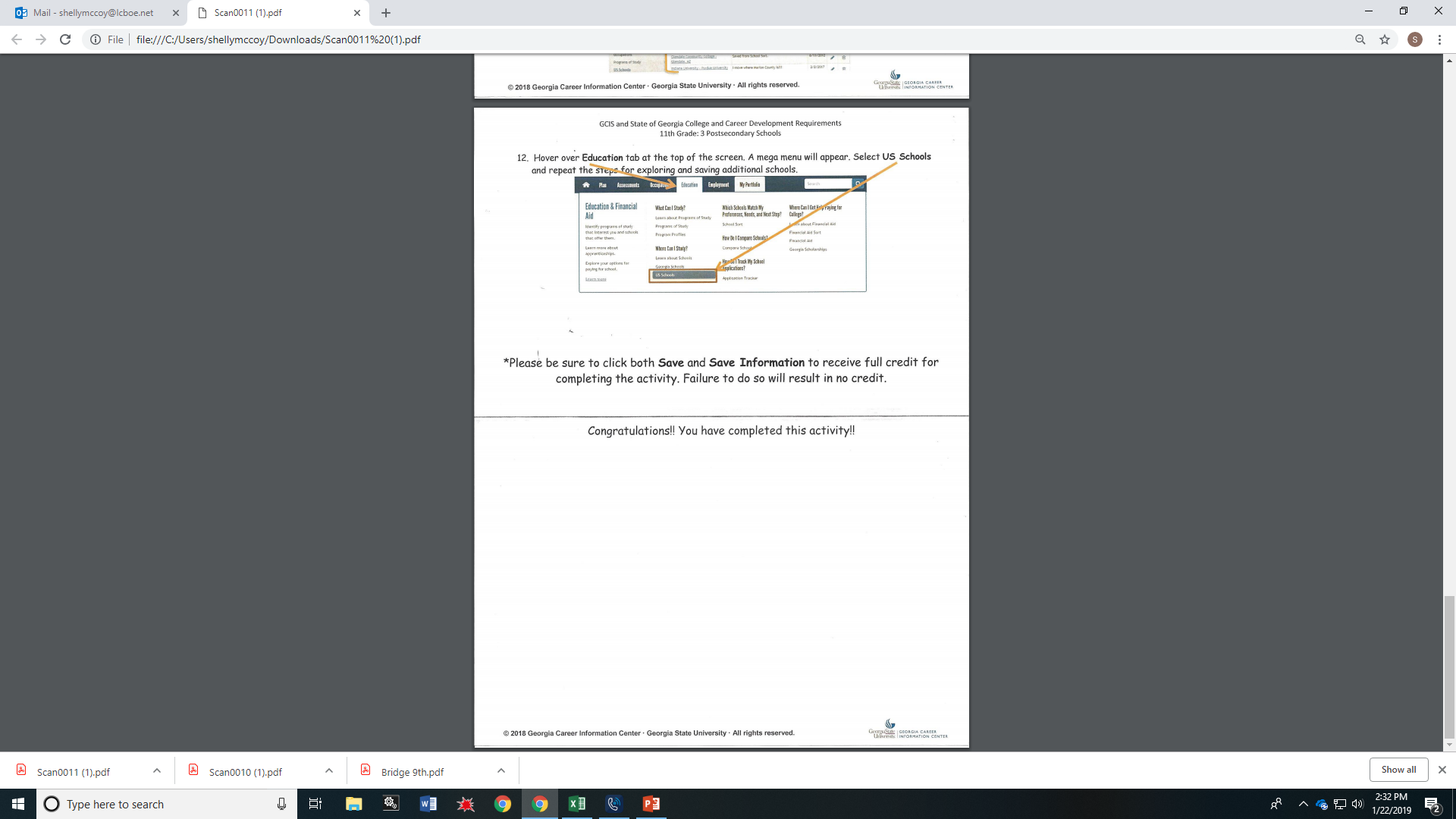 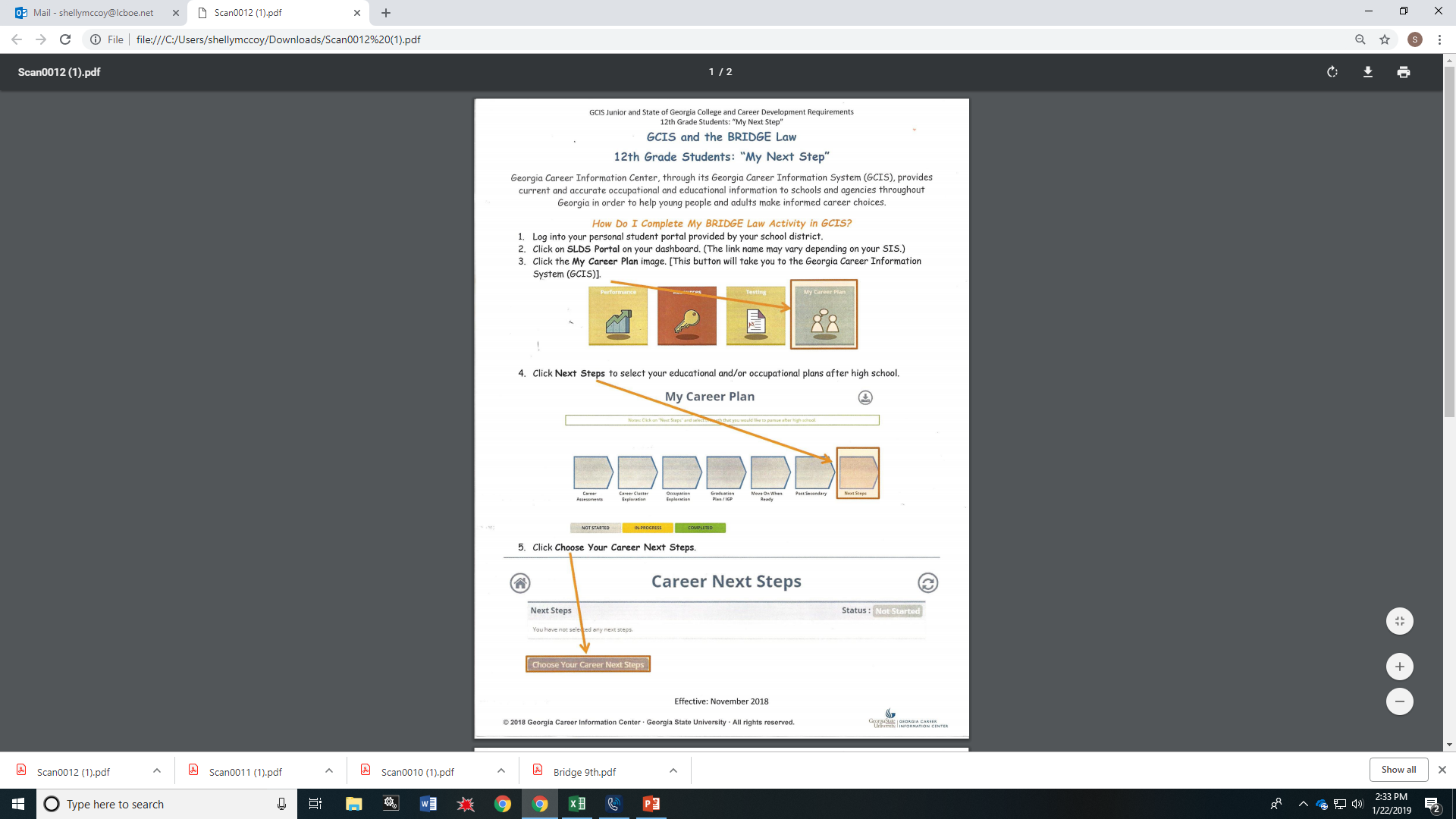 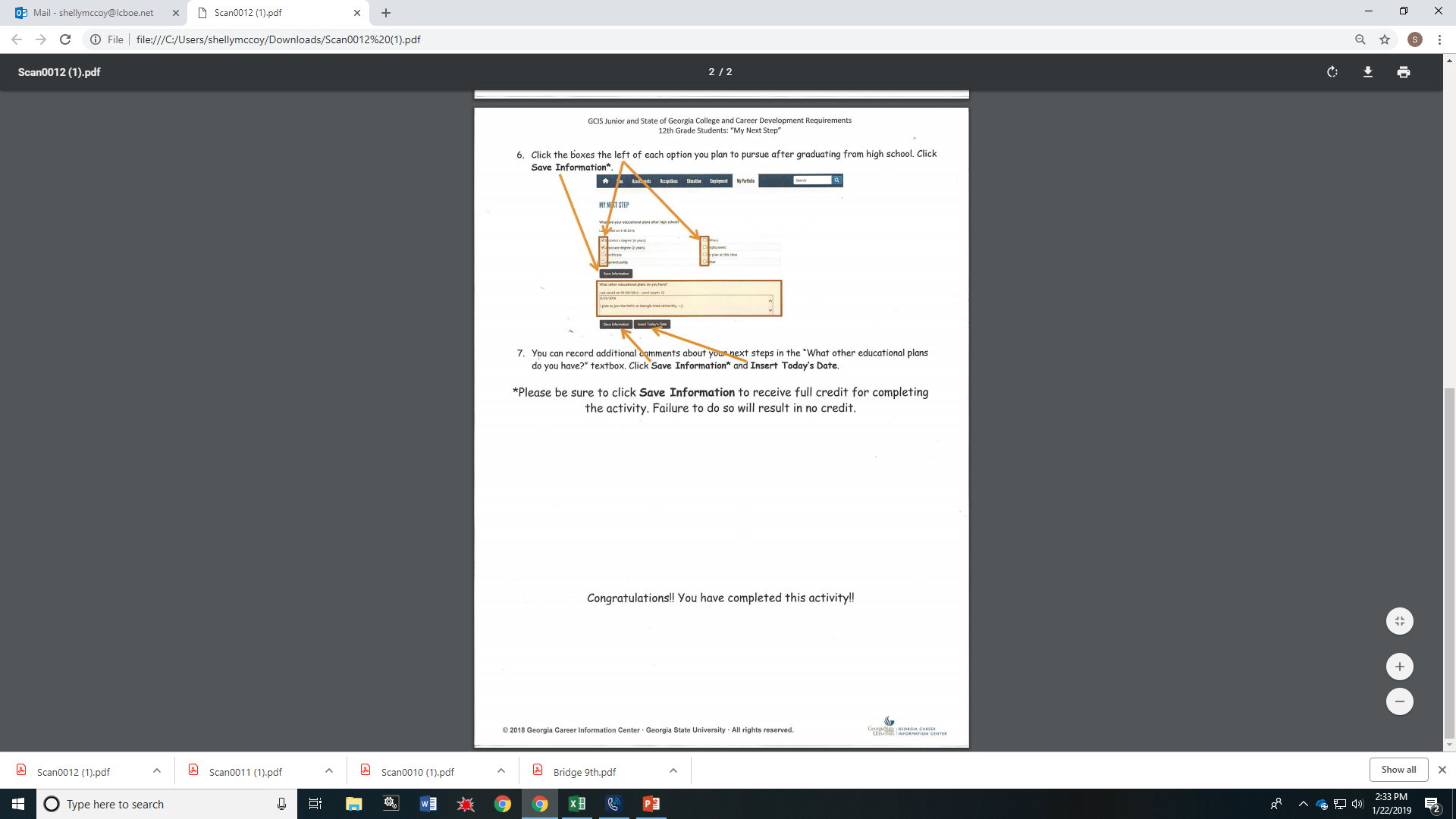